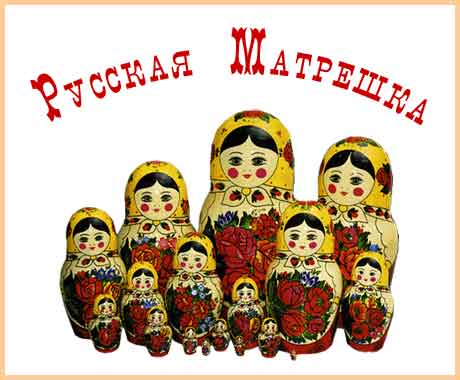 )
Вот появились особые деревянные игрушки и расписали русские художники их на славу: губки бантиком, румянец на щечках яблочками лег, прикрыл голову веселый платочек, свесилась из-под него толстая коса. И так захотелось этой деревянной куколке русское имя дать! Только какое? Дуняша? Маняша? Матреша! И стали новые игрушки матрешками.
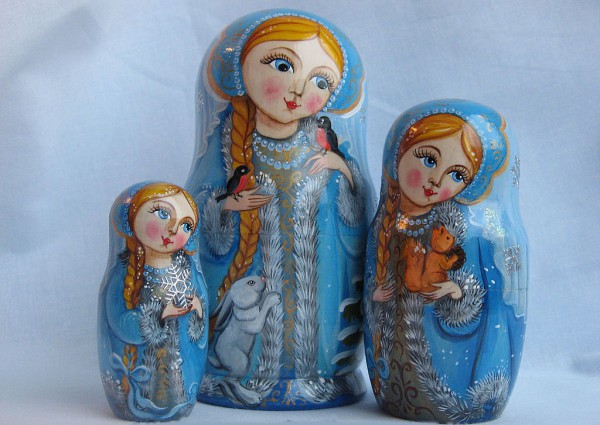 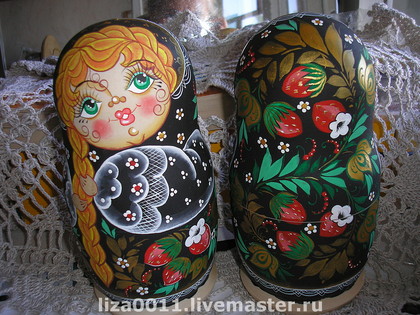 Матрёшка— русская деревянная игрушка в виде расписной куклы, внутри которой находятся подобные ей куклы меньшего размера. У них нет рук (они просто нарисованы). Самой маленькой фигурой, которая уже не раскладывается, является ребёнок.
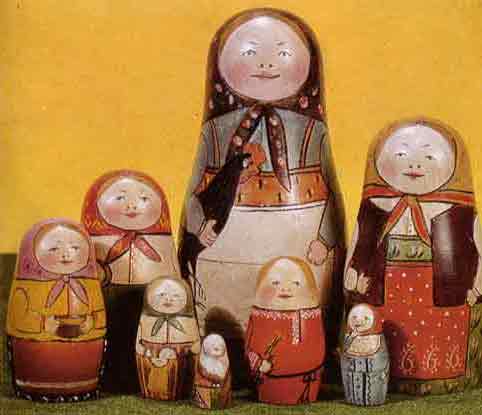 В разъемной игрушке был воплощен образ крестьянской девочки именем Матрешка(Матрена). Вот такой была самая первая русская игрушка, ставшая русским национальным сувениром. Первая матрешка держит черного петуха.
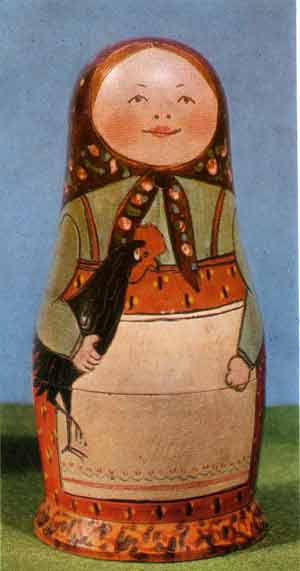 Первая русская матрешка"Девочка с петухом".Худ. Малютин С.В.Токарь Звездочкин В.П.Мастерская-магазин "Детское воспитание"1899-1900гг.Москва
Виды матрешек:
Первыми появились Матрешки из Сергиева Посада (их называют еще подмосковными).Их  отличительный признак- занятые руки. Эти матрешки постоянно заняты делом: то идут в лес по грибы, по ягоды -корзинку несут, то хлеб пекут…
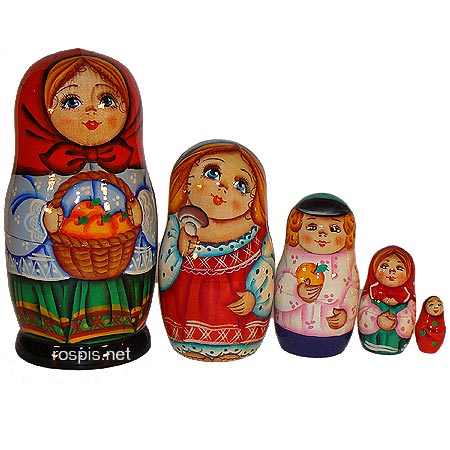 Семеновская матрешка. Самое главное отличие образа семеновской матрешки – декор :крупная цветочная роспись, заполняющая весь центр фигурки . Алые розы , маки , ягоды и листья собраны в букеты ,которые держат матрешки в руках. В манере письма угадывается влияние росписи золотой хохломы
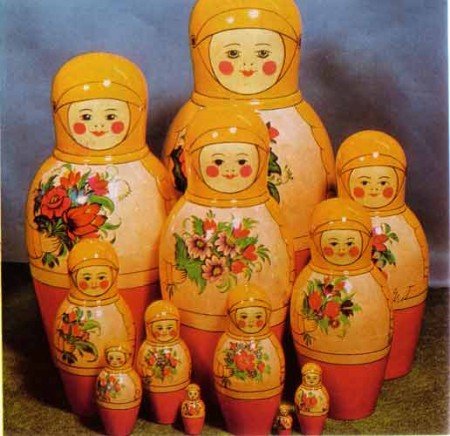 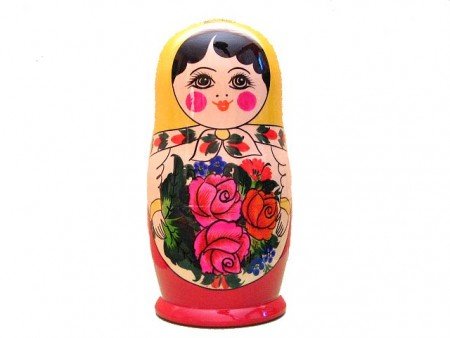 Полховские матрешки расцвечены веткой с алыми цветами . Лицо обрамляют «кудри» . У нее нет таких деталей , как руки, сарафан , кофта. Нет платка с завязанными концами.
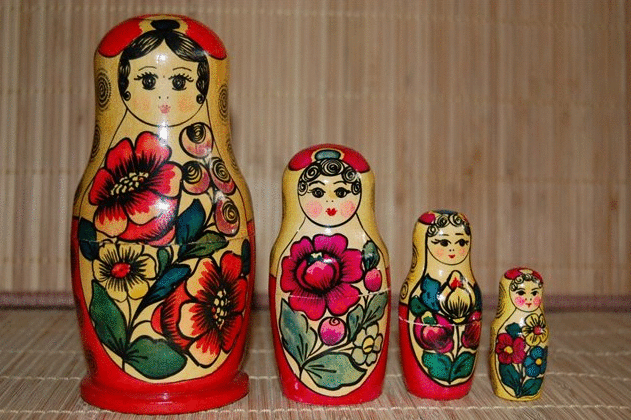 Загорская матрешка в чем-то походит на первую матрешку .Так же наряжена , в руках держит узелок , корзину или цветы. У матрешек намечается несложный геометрический орнамент из полосок и мазков. Для выполнения пятен пользуются тычком. От совмещения пятен получается эффект «лепестков» цветка
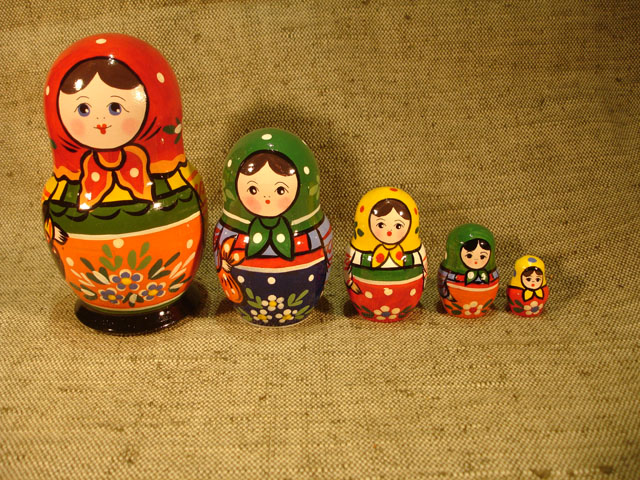 Вятские матрешкиВятская кукла стала широко известна только в 60-е годы. Этот вид матрешечного мастерства можно смело назвать самым сложным по части производства, ведь кроме самой росписи используется украшение ржаной соломкой.
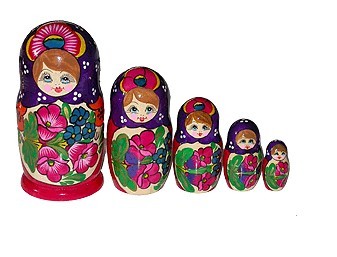 Тверская матрешкаВ тверской матрешке часто угадываются исторические и сказочные персонажи: Снегурочка, царевна Несмеяна, Василиса Прекрасная. Наряды и головные убор могут быть совершенно разными, что делает куклу очень интересной для детей.
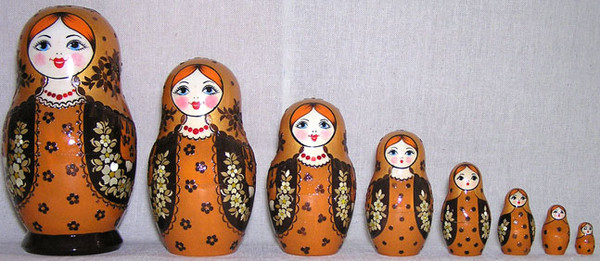 Матрешки- это не только женский персонаж ,но и …
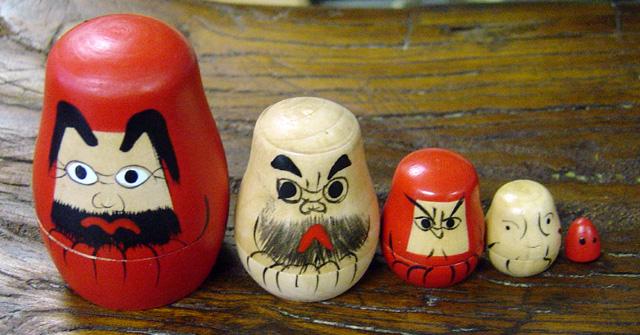 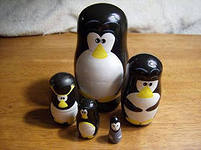 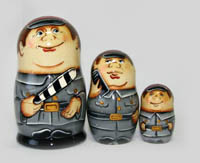 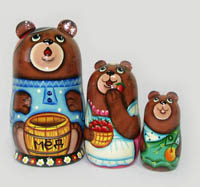 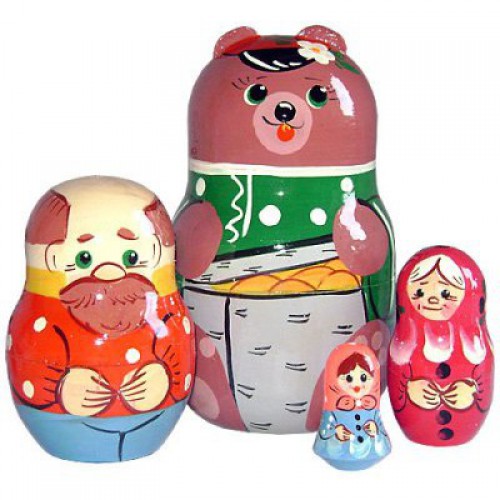 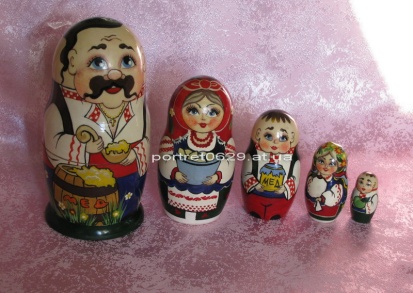 Рождение матрешки.
Матрёшку сделать непросто. Сначала надо выточить из дерева заготовку, и чтобы ни сучка, ни трещинки не было. А начинает мастер работу с самой маленькой матрёшки, лишь потом их размер становится всё больше и больше.
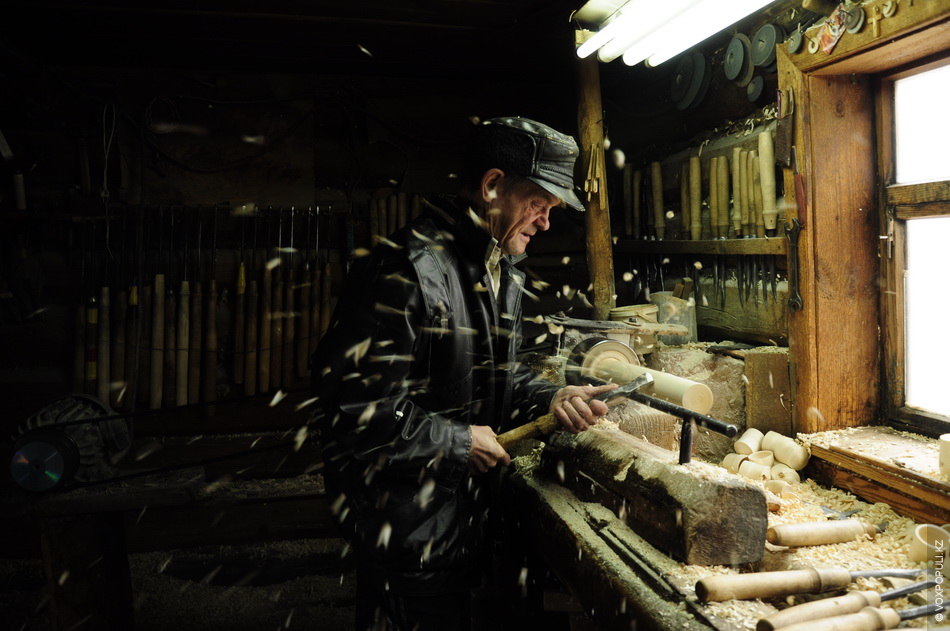 Сейчас матрёшки делают в различных мастерских.Сначала подбирают подходящий вид древесины. Из-за мягкости в основном выбирают липу, реже ольху или берёзу. Деревья обычно срубают ранней весной, снимают кору, но не полностью, чтобы во время сушки древесина не давала трещин. Затем бревна складируют и сушат в течение нескольких лет в хорошо вентилируемом месте.
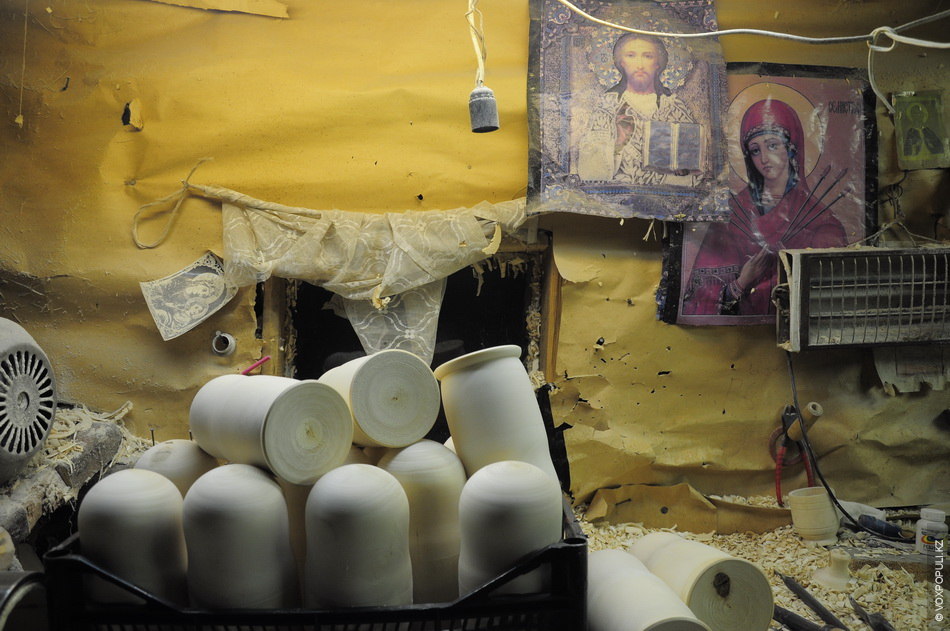 Когда «малышка» готова, приступают к следующей фигурке, в которую войдёт первая. Заготовка необходимой высоты обрабатывается и разрезается на верхнюю и нижнюю части. Первой делается нижняя часть. Затем удаляют древесину изнутри обеих частей второй куклы так, чтобы меньшая кукла плотно вставлялась внутрь. Потом процесс повторяется для куклы бо́льшего размера, в которую войдут две предыдущие и т. д. Количество кукол может быть различным.
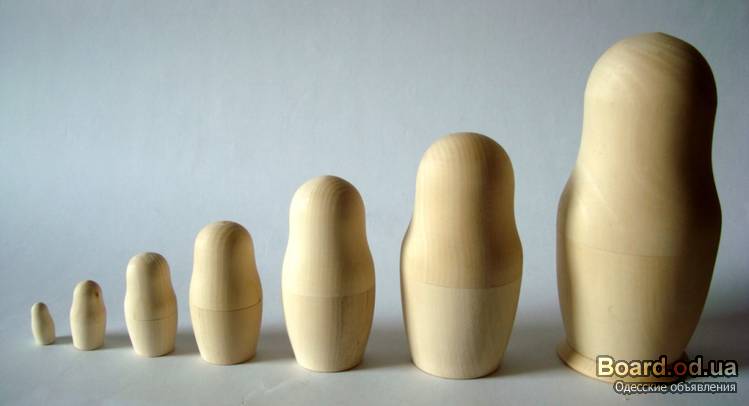 В заключение процесса каждую куклу покрывают масляным лаком. После окончательной сушки и полировки художник приступает к раскраске. В качестве красок используется как гуашь, так и масляные краски.
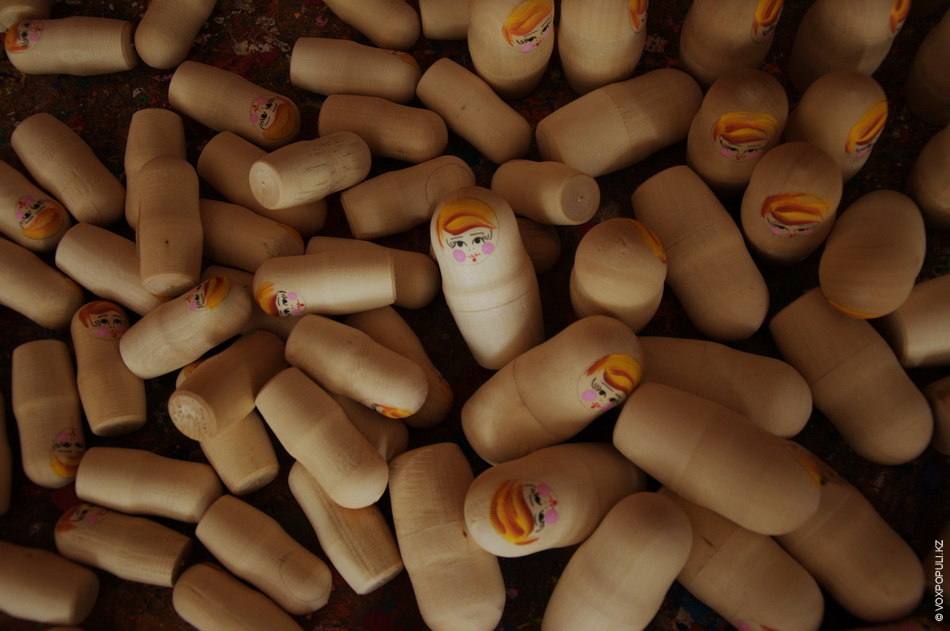 Яркими весёлыми красками художник распишет матрёшек, словно оденет их в нарядные одежды.
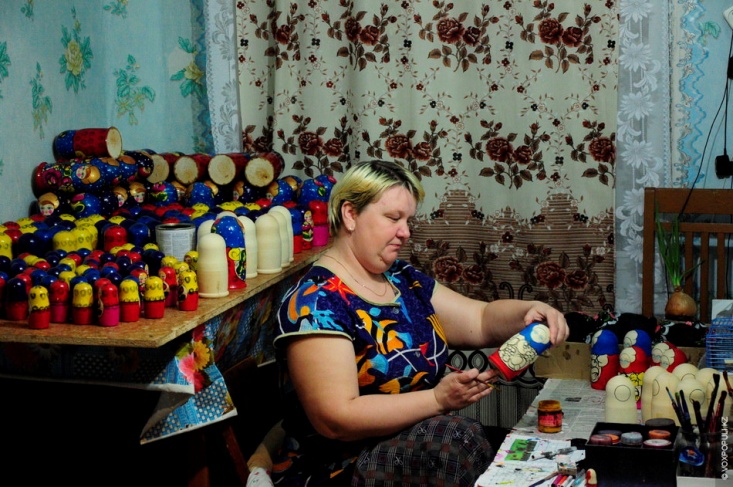